Situation after last DNA tests
Kaputschinsky with blue LED
Saw direct light with PMT which should not be the case since we used blue (465 nm) LED
No clear signal neither with SiPM nor with PMT
Polarisor
Polarisor
DNA+ Scintillator
SiPM
500 nm filter
PMT
Some Possible Problems Identified
LED peaks at 465 nm but has long tails to shorter and longer wavelength
Small fraction even above 500 nm => not filtered by longpass filter
Solution: acquired short pass filters which let pass light below 475 and 500 nm pass
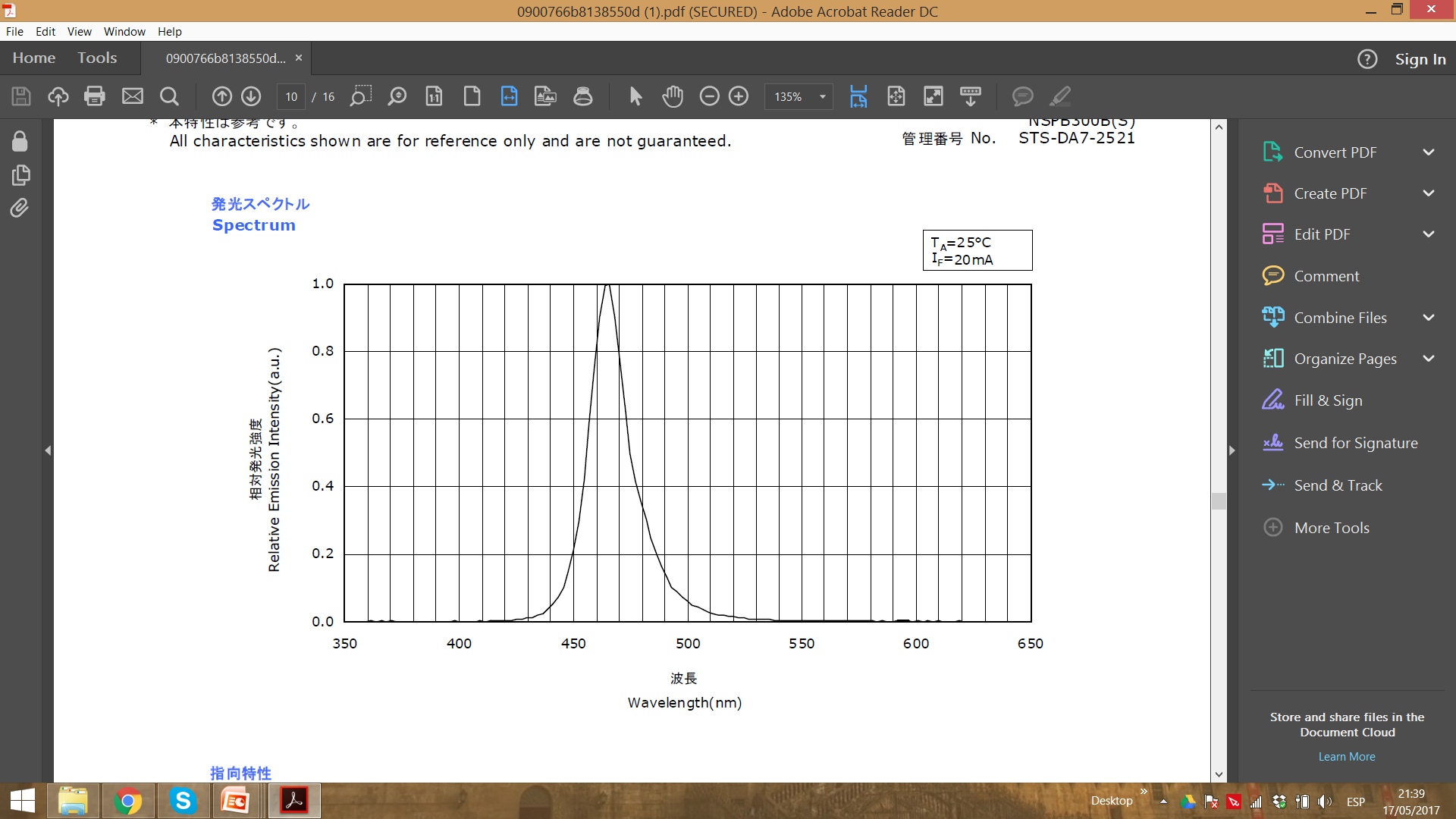 Some Possible Problems Identified
Light sensors, especially SiPM, only covers tiny solid angle => very few photons might only reach SiPM
Decay time of scintillator might be long (micro- to miliseconds) compared to chosen time window on oscilloscope (about 80 ns) => very few photons from scintillator might be within time window
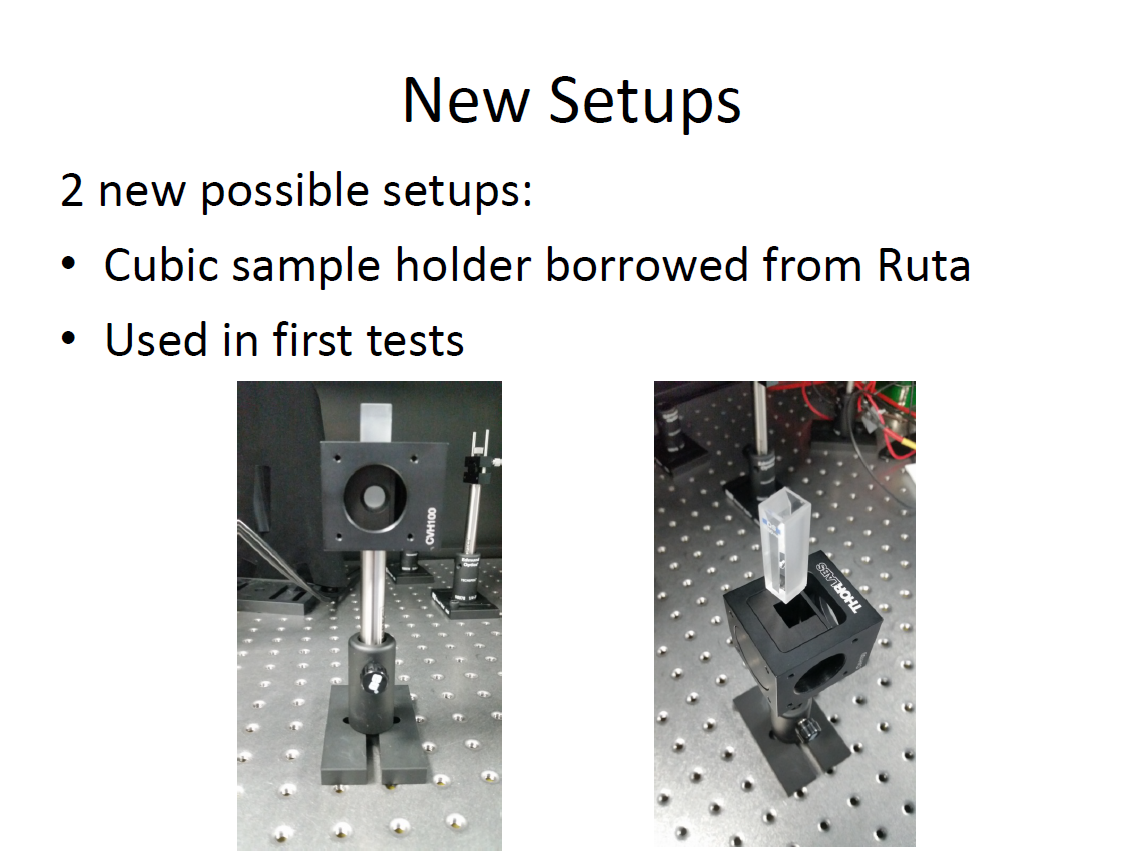 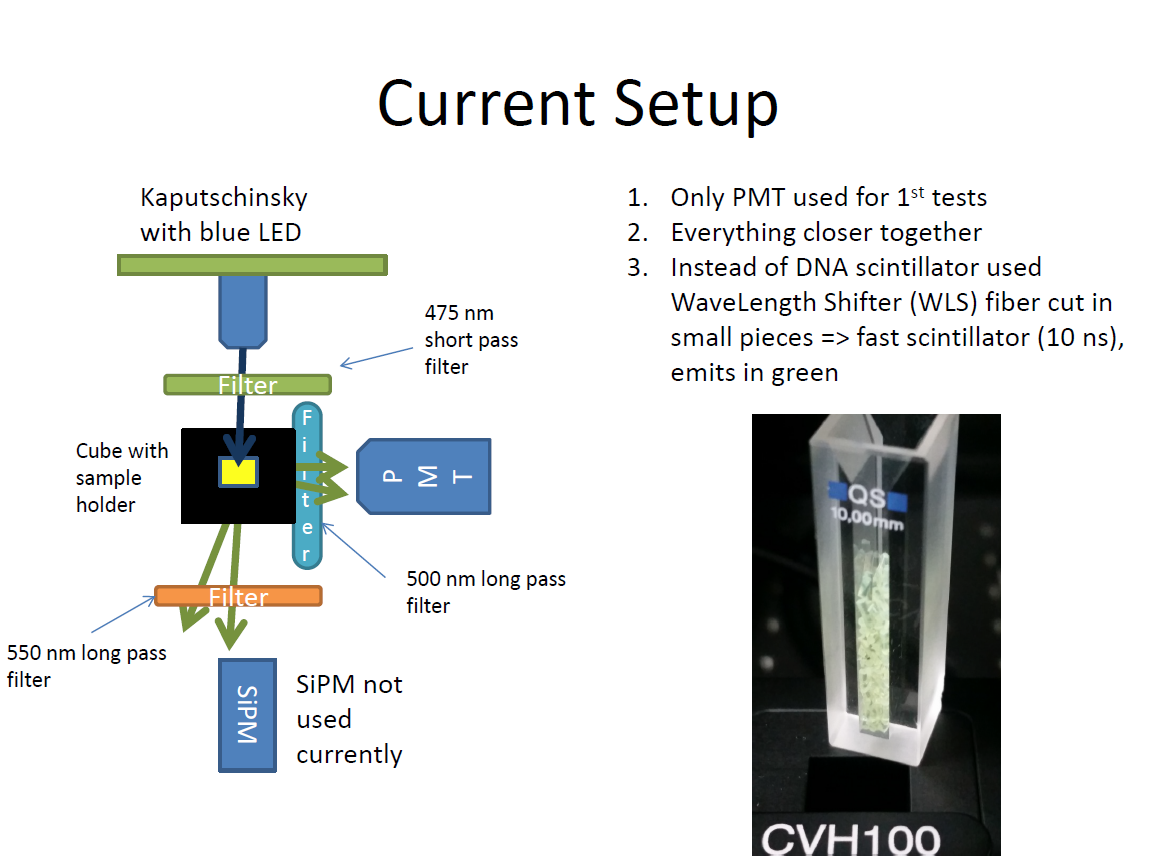 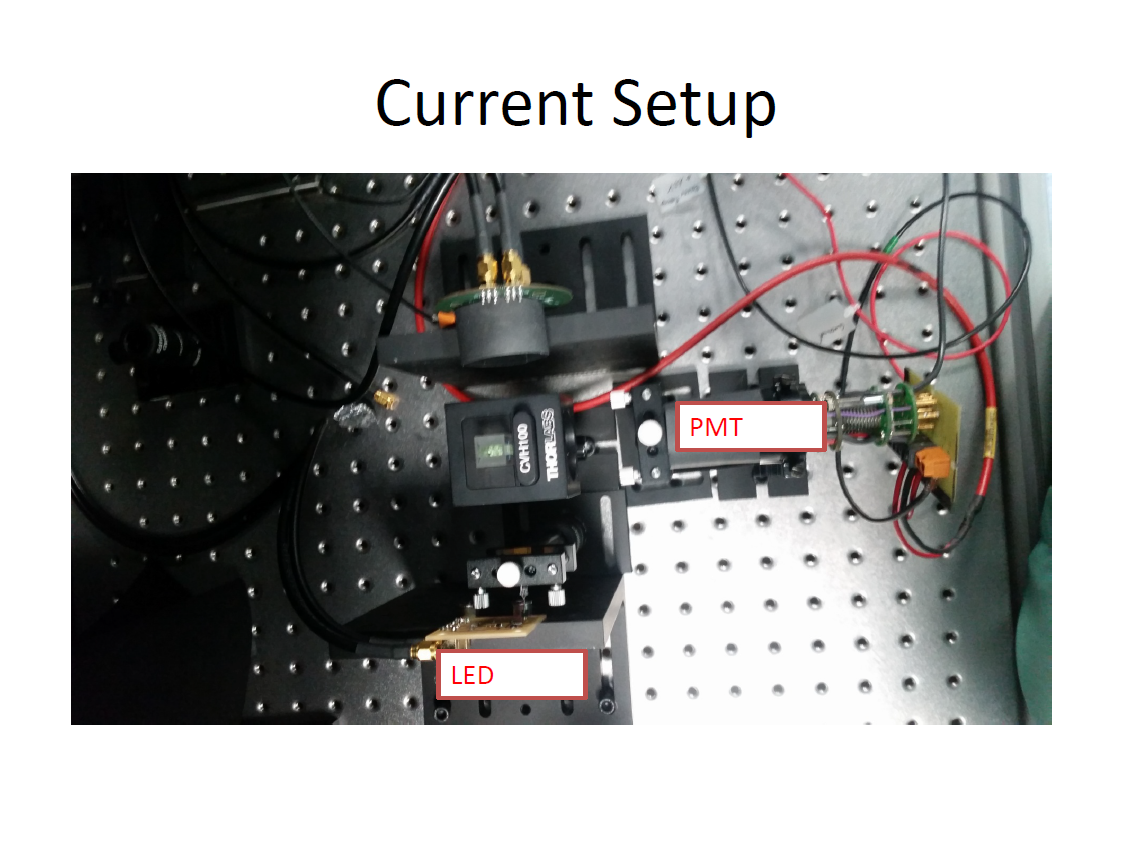 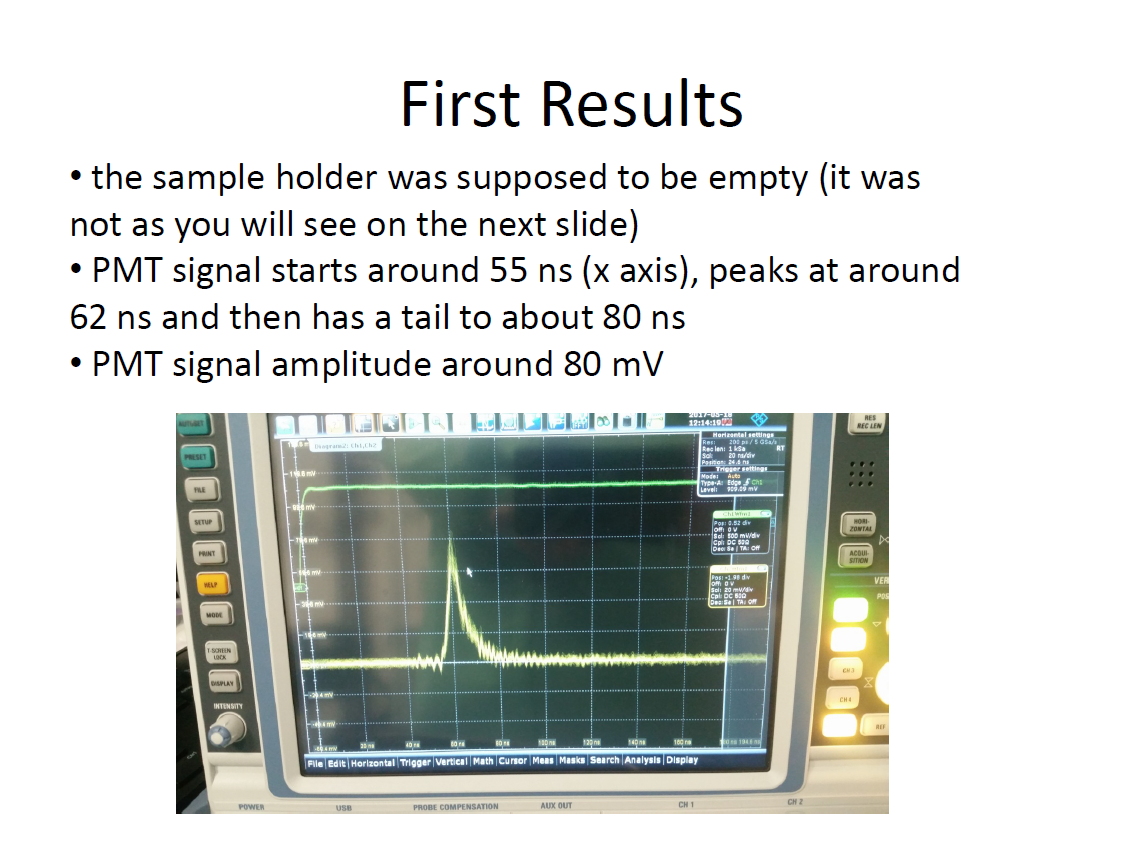 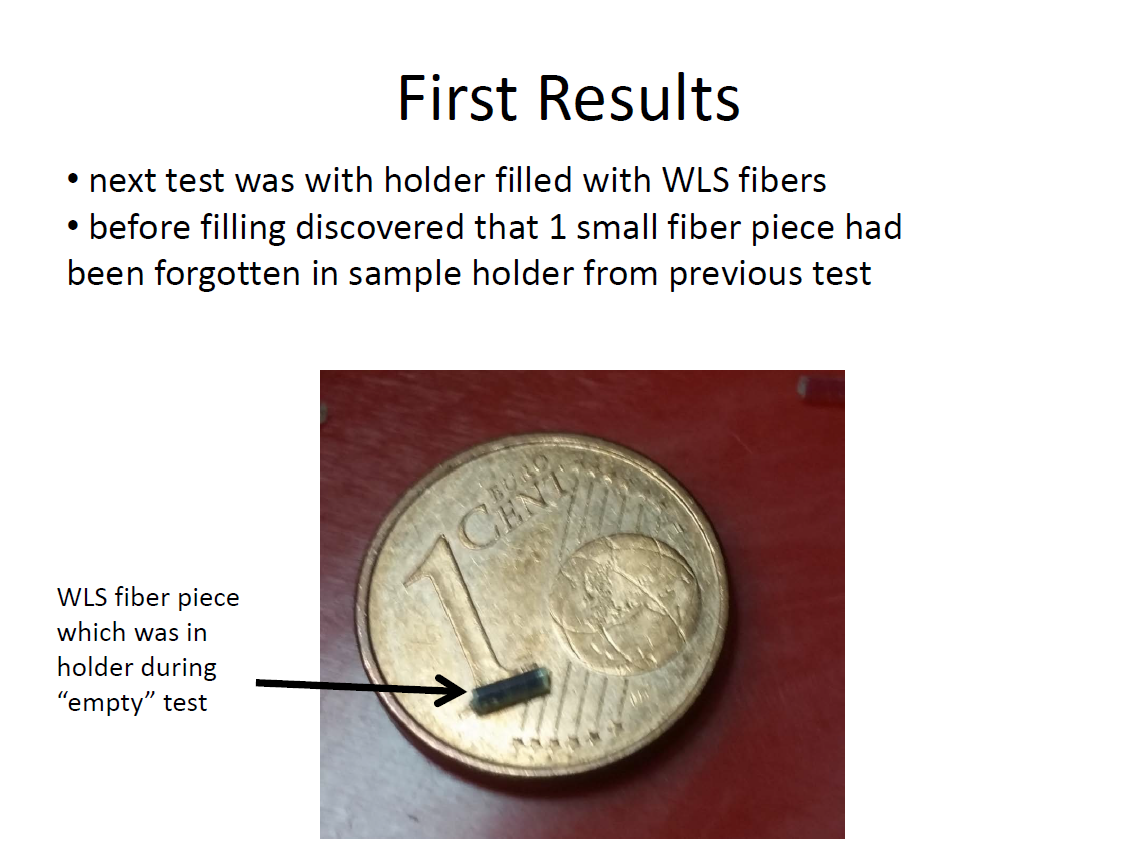 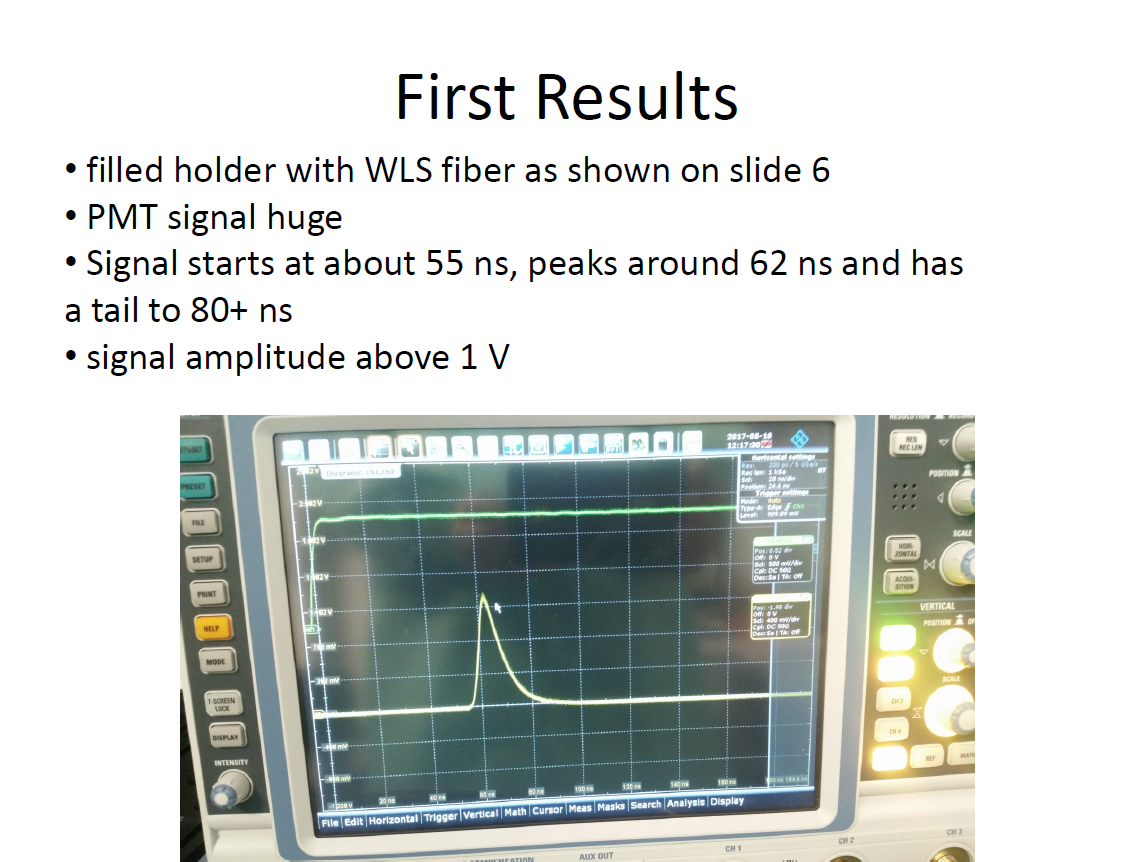 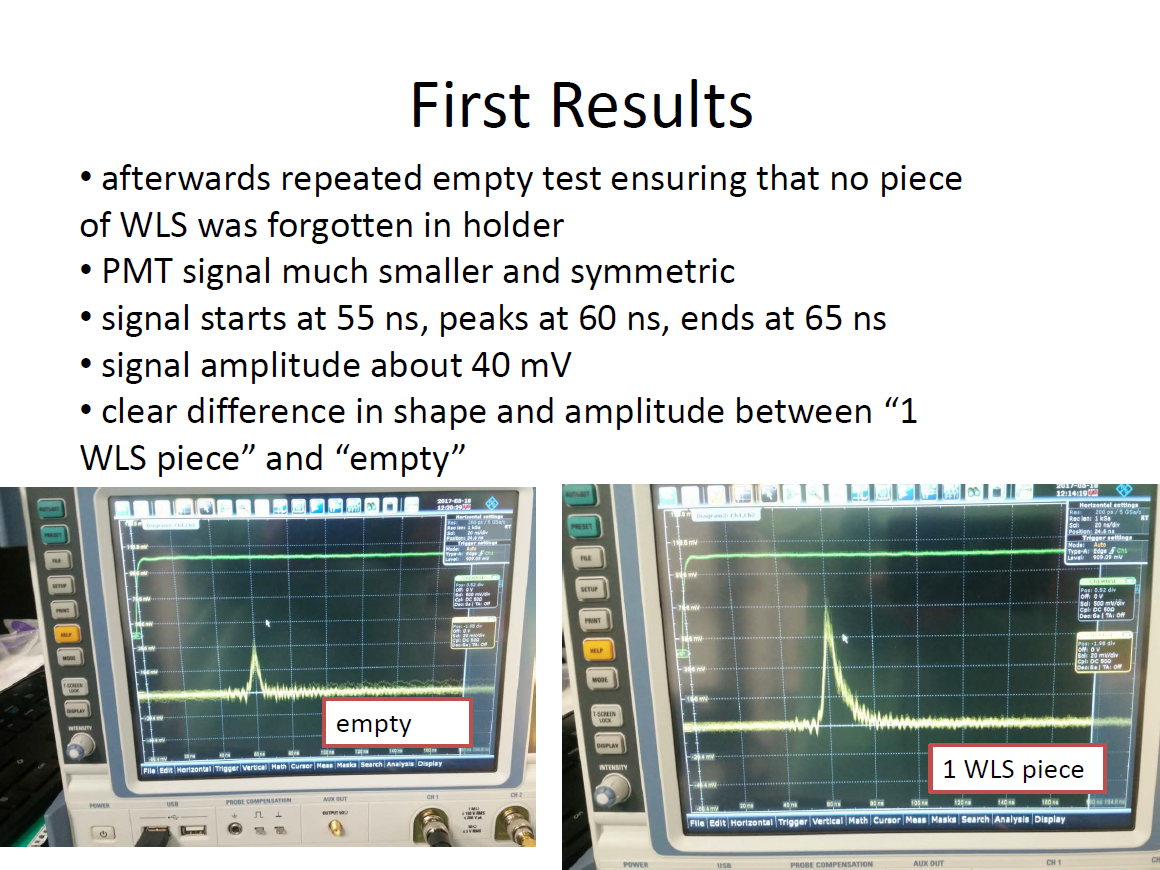 Prelimary Analysis
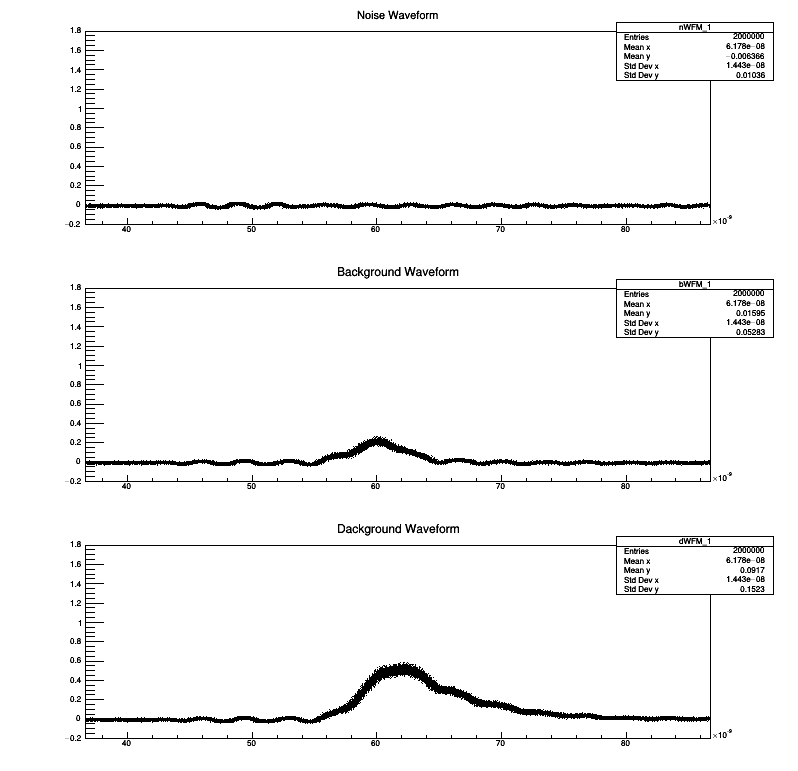 2000 events without light, with light but no scintillator and with scintillator
 ripple from ground when Kaputschinsky is switched on
 small signal without scintillator in the range of 45 to 65 ns and symmetric
 large signal with scintillator, asymmetric between 55 and 80 ns
 plots show overlay of the 2000 events
Prelimary Analysis
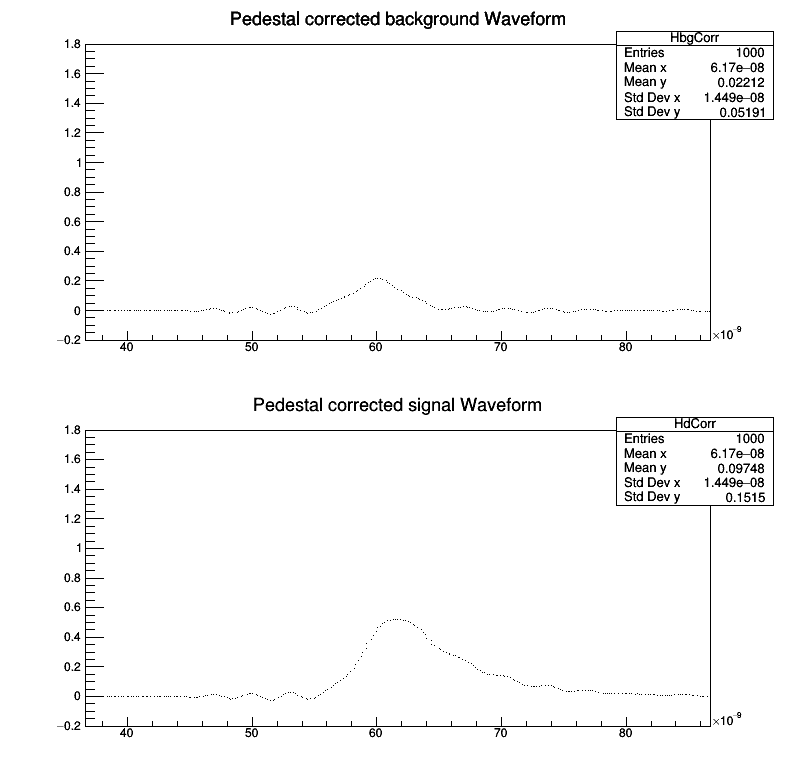 tried to substract noise ripple from background and signal but time structure had changed
 plots show mean values of each X bin for background and signal
 Ratio of integrals calculated for each region: 
 no difference in 1st region
 factor 3 in 2nd
 factor 43 in 3rd 
 high concentration of scintillator
 What is the minimum concentration?
 Improved analysis to calculate probability that distributions are identical?
Next Steps
Current samples does not work anymore (perhaps freezing same is not the right thing)
Will have to ask for new samples but first:
Improve noise ripple to be able to detect single photons
Work on improved analysis 
Will now first give feedback to other people involved
WA105 Task
More tests about light calibration system necessary
Testing of additional LEDs ( preferred wavelength 430 nm)
Also test of reference sensor necessary
Talk to be given on Monday
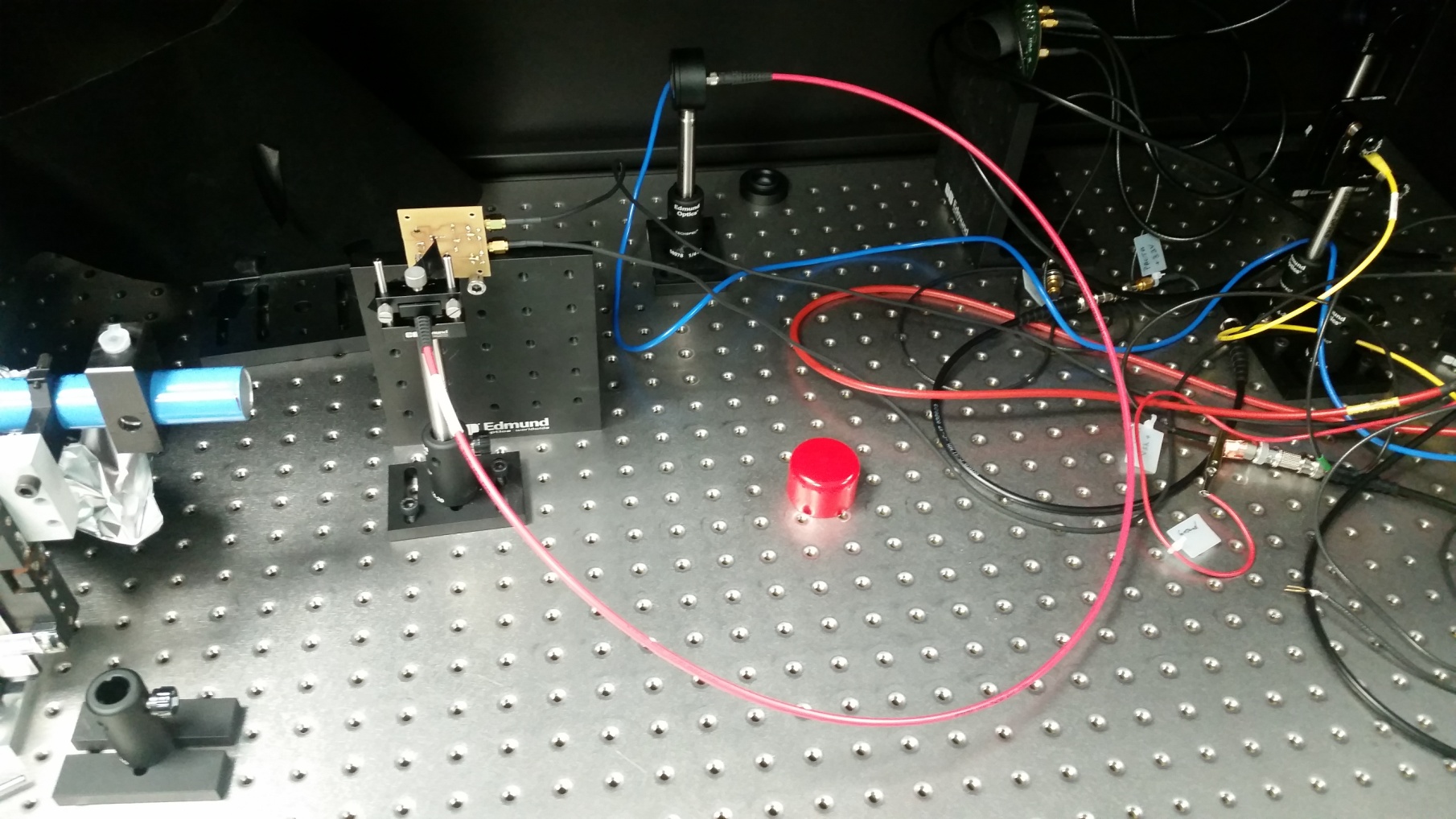 Plans for next week
Priority tests for light calibration system 
Work on PMT noise (for light calibration and DNA tests)
Clarify a few things:
Stay at CIEMAT? When? How long?
Contribution to PMT characterization
Learning assmbling and disassembling of PMT support (Silvestro)
Ion Transmission measurement
Status IFAE contribution to T2K ND upgrade?
Electronics
Mechanics
What is needed for Ignite project from Joan?